2020年6月11日
エル・トラゴン／エルトラゴン・アンプルト
報道関係者各位
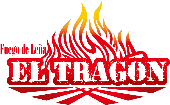 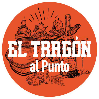 パエリア世界大会2013年日本代表“栗原靖武シェフ”の
世界タパスデーにあわせた無謀なるチャレンジ?!
タパス100種を何時間で作れるのか？
2020年6月14日(日)8時より
Youtubeライブにて【終了まで】放送決定!!
薪炊きパエリア専門店“エル・トラゴン”、スペインバル“エルトラゴン・アンプルト”は、当店オーナーでありパエリア世界大会2013年日本代表シェフである栗原靖武による、スペイン料理タパスを100種類を作り続ける動画のライブ配信を６月１４日（日）8
時より実施いたしましす。
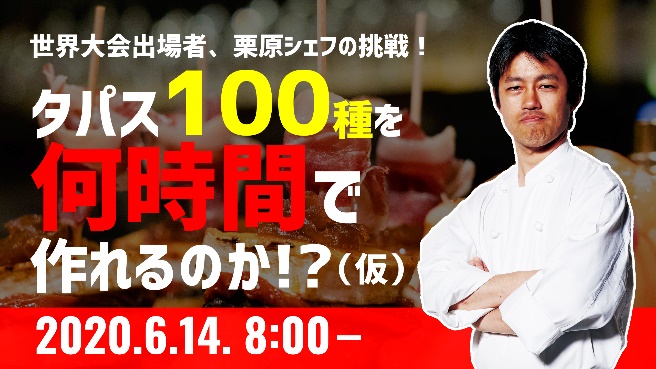 《配信アドレス》
https://youtu.be/s_hIec9HPjo
■エル・トラゴンは6月16日世界タパスデーを盛り上げます!
皆様は、６月１６日に世界25か国で同時開催される【世界タパスデー】をご存じでしょうか？　もっとたくさんの方にスペインの“タパス料理”を知ってもらいたいという想いから始まった【世界タパスデー】にあわせて、日本のスペイン料理の第一人者である栗原靖武が、自身の経験と知識をフル稼働し、なんと100種類のタパス料理を作り上げます！
しかも、その様子を６月１４日（日）の朝８時より生ライブ配信いたしますので、手軽でおいしいタパス料理の“プロのコツ”や“秘伝のレシピ”を知る大チャンス！！　新型コロナウイルスの影響により、お酒や食事も家で楽しむことが多くなっている昨今、手軽でおいしいタパスで、家飲みやオンライン飲みをワンランクアップすること間違いありません。当日は、「いったい何時間で100種類を達成できるのか!?」など、豪華賞品が当たるクイズ企画も準備しています。
また、虎ノ門“エル・トラゴン”および“エルトラゴン・アンプルト”では、6月15日（月）より1週間、栗原靖武シェフが実際に作ったタパスを楽しめる「タパスウィーク」を実施します。プロのタパス料理を、ぜひお店でもお楽しみください。
≪メディア・取材関係のお問合せ≫
株式会社アドギルド・ジャパン　担当：井上
TEL：090-5551-9689　FAX：03-6862-9554　E-mail：inoue@adguild.co.jp

《店舗へのお問い合わせ》
薪炊きパエリア専門店 EL TRAGON（エル・トラゴン） 新橋店
〒105-0003 東京都港区西新橋２丁目１３−８
電話：03-6268-8636

使用画像素材はこちらよりダウンロードできます　https://adto.me/eltragon.zip